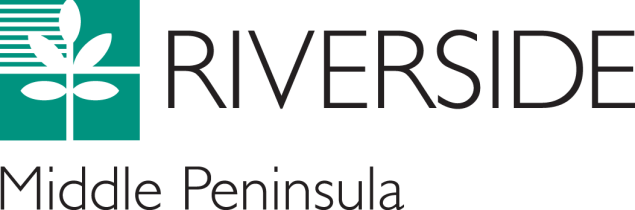 Middle Peninsula 2013 Community Health Needs Assessment Action Plan
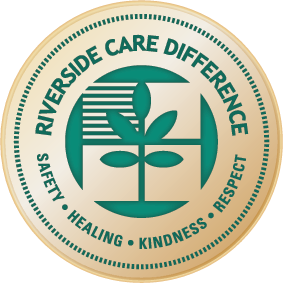 Growth in the right place, at the right time, for the right reason
Background – Survey
Survey sent to 87 community stakeholders
Response rate of 49% (43)
Survey participants were asked to provide viewpoints on:
Important health concerns in the community
Significant service gaps in the community 
Ideas for addressing health concerns and service gaps
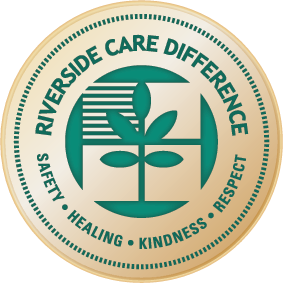 Growth in the right place, at the right time, for the right reason
Background – Survey Respondents
Alzheimer’s Association
Bay Aging
Bay Family Housing, a division of Bay Aging
Brain Injury Association of Virginia
Gloucester County Public Schools (2)
Gloucester County Public Schools, Botetourt Elementary School
Gloucester County Public Schools, Gloucester High School
Gloucester County Public Schools, Page Middle School
Gloucester Department of Social Services
Gloucester Emergency Services
Gloucester Housing Partnerships, Inc. / Samaritan Group
Gloucester – Mathews Free Clinic
Habitat for Humanity of Gloucester – Mathews Inc.
King and Queen County Public Schools
King and Queen County Emergency Services
King and Queen County Social Services
Laurel Shelter, Inc.
Lee Jackson Elementary School
Mathews High School
Mathews County Public Schools / St Clare Walker Middle School
Middle Peninsula Northern Neck Community Services Board (2)
National Alliance on Mental Illness (NAMI) Mid Tidewater
Peasley Middle School
Riverside Behavioral Health Center
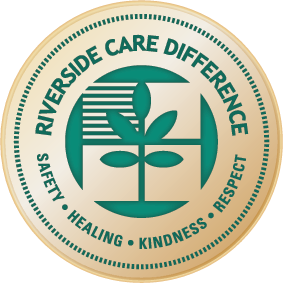 Growth in the right place, at the right time, for the right reason
Background – Survey Participants, continued…
Riverside Convalescent Center – West Point
Riverside Health System
Riverside Home Care
Riverside Wellness and Fitness Center, Middle Peninsula 
Three Rivers Healthy Families
Virginia Department for the Deaf & Hard of Hearing, Technology Assistance Program
Virginia Department of Health, Three Rivers Health District
West Point Elementary School
West Point High School
West Point Middle School
Unknown Organization (7)
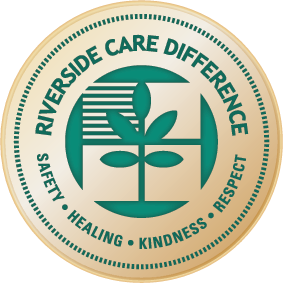 Growth in the right place, at the right time, for the right reason
Background – Action Plan Timeline
April 23 – Present findings to Riverside Walter Reed Hospital Board of Directors
April 26 – email thank you note and executive summary to all survey invitees
April 26 & 29 – Invite major stakeholders to serve as the Action Plan Work Group (APWG)
May 7 at 530pm - host first meeting of APWG
May 29 at 530pm - host second meeting of APWG
By June 14 finalize action plan 
June 25 – Report Action Plan to Board for approval, Board approved

Moving forward…work group sessions as needed, individual teams work as appropriate on accomplishing action items
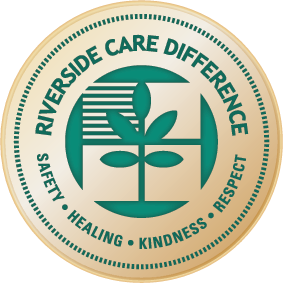 Growth in the right place, at the right time, for the right reason
Background – Action Plan Work Group
Members:
Alzheimer’s Association – 			       Ellie Galloway
Bay Aging/Bay Transit – 			       Diana Giles
Gloucester County Public Schools – 	       	       Shirley Chirch
Gloucester County Resource Council – 	       	       Christi Lewis
Middlesex County Social Services – 		       Rebecca Morgan
MidPen NorNeck Community Services Bureau –   	       Rachel Teagle
Gloucester County Law Enforcement – 	     	       Darrell Warren
Three Rivers Health Department – 		       Lisa Laurier
Riverside Walter Reed Nutrition Services – 	       Lauren Giddings
Riverside Walter Reed Hospital  - 		       Megan Kleckner 
Riverside Walter Reed Hospital  - 		       Gregg Shivers, M.D. 

Added to Work Group for Implementation Stages: 
Gloucester Mathews Free Clinic – 		       Lou Taylor
Riverside Medical Group - 			       O.T. Adcock, Jr., M.D. (requested, but 					       could not attend)
Facilitation/Support:
Riverside Health System – 			       Elisabeth Williams
Riverside Walter Reed Hospital – 		       Shannon Fedors
Riverside Walter Reed Hospital – 		       Connie Leigh
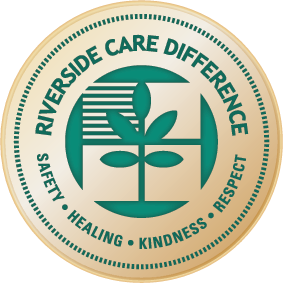 Growth in the right place, at the right time, for the right reason
Background - Action Plan Development
Action Plan discussion focused on four broad categories:

Awareness and Navigation of Resources
Resource Collaboration
Alzheimer’s/ Dementia
Health Literacy

Individual proposed actions were developed from these categories
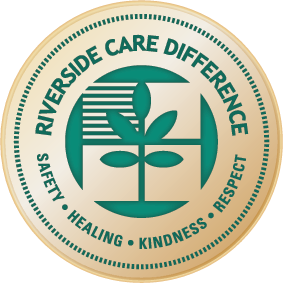 Growth in the right place, at the right time, for the right reason
The Action Plan
Awareness and Navigation of Resources
Riverside to contribute to and participate in Regional Resource Council
Use Northern Neck Connection as directed by council 
Middle Peninsula Resource Council to complete Riverside listings on northernneckconnection.org by June 2015 
Enhance communication of services
Establish Middle Peninsula Resource Council within Riverside
Support efforts of Regional Resource Council to further develop this network with advocacy groups, civic organizations, businesses and government to enhance use of services offered
Middle Peninsula and Northern Neck Marketing Business Partners joined Regional Resource Council and support as able
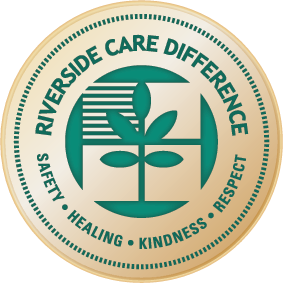 Growth in the right place, at the right time, for the right reason
The Action Plan
Resource Collaboration
Enhance the ability to educate our Diabetic patient population

Coordinate current resources available to include Telehealth services through Three Rivers Health District
Tele-education through Bay Rivers Telehealth Consortium and Three Rivers
RWRH diabetes education presentations and coordination to/with Three Rivers
Educate providers and caregivers on how to refer
Ongoing within Riverside
Utilize marketing support to improve participation

Based on results of our efforts, identify best practice opportunities to apply to other chronic conditions
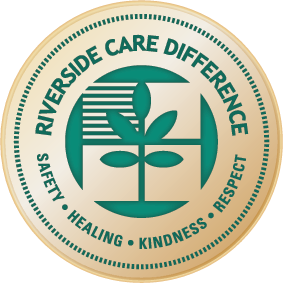 Growth in the right place, at the right time, for the right reason
The Action Plan
Resource Collaboration, continued…
Increase awareness of and improve outcomes of Transitions of Care Coaches and SHIP Counselors through Care Coordination Network – Bay Aging/RHS and SHIP/VICAP Counselors – Bay Aging/Medicare 
Sharing of contact and resource information between RWRH Care Management Team (Steve Beebe lead) and Bay Aging
Report out at Care Coordination Network Meeting that referrals to coaches and counselors had increased and that communication lines were open
*SHIP (State Health Insurance Assistance Program)
**VICAP (Virginia Insurance Counseling and Assistance Program)
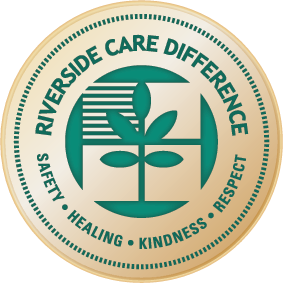 Growth in the right place, at the right time, for the right reason
The Action Plan
Alzheimer’s/ Dementia 
Initiate patient process to better manage Alzheimer’s and Dementia patients
Develop training and education materials to support the plan Train EMS, Law Enforcement, Providers, Support Groups (S.A.L.T. council declined to lead)
Ongoing efforts to educate real time as patients present 
Preparing for a symposium to be hosted on the Middle Peninsula by Riverside. RWRH Ed Director Kim Harper and team in planning stages for a late summer/early fall date
Enhanced communication and navigation of services offered

Identify best practice opportunities to apply to          other chronic conditions
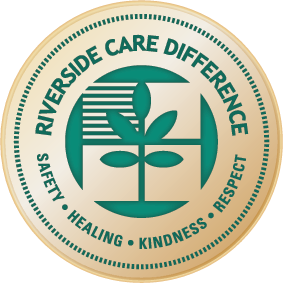 Growth in the right place, at the right time, for the right reason
The Action Plan
Health Literacy
RWRH and Three Rivers will collaborate
Identify patients with low health literacy to improve access and navigation of services

Investigate the possibility of expanding the use of the Rapid Assessment of Adult Literacy in Medicine (REALM) tool. Enhanced communication and navigation of services offered
Reviewed REALM tool with RTH and Three Rivers
Reviewed HEAL and REALM tools at health system level
Health system in discussion on next steps
Provider training in using the measurement tool; guidance in how to adjust language or ask questions to increase understanding
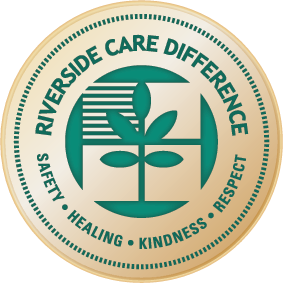 Growth in the right place, at the right time, for the right reason
Thank you
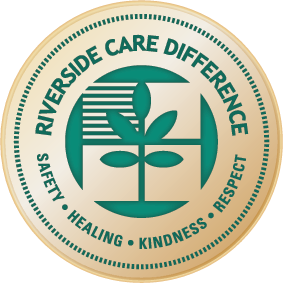 Growth in the right place, at the right time, for the right reason